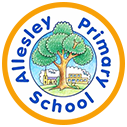 Welcome toYear ONE
The Year ONE Team
Miss McKelvie and Mrs Smith
Mr Carpmail and Mrs Martin
Transition
Yesterday we had a bit of time to get to know your children during Transition morning.
We will continue to talk to their Reception teachers.
If there is anything you think we should know; please tell us.

Year One will be a gradual transition from continuous provision (active learning time) to more formal learning (whole class) over the year.  The transition will be led by the children’s needs.  There will be lots of familiarity with Reception routines, such as short bursts of Phonics, Maths, Writing and Reading.
What are we aiming for?
Happy Children
Hard working children who want to learn
Children becoming more independent
Progress – Every child is different
Embedding our values in our daily learning
Honesty, Respect, Compassion, 
Perseverance, Independence, Positivity
Maths
Place value to 10, 20 and then 100
Number bonds to 10 (later to 20)
Counting in 2s, 5s, 10s
Multiplication and Division(understanding equal groups and sharing)
Add and subtract with two 1 digit numbers and then 2 digit numbers
Fractions (one half and one quarter)
Telling the time (to the hour and half hour)
Shape and measure
English
In English, the children will continue to work on the phonics they started in Reception. 
Spelling patterns and rules – s / es, prefix un
Year 1 High Frequency words and Common exception words
Children will learn to write for a range of purposes including stories, poetry and real events, improving their sentence structure and stamina.
Grammar – Capital letters, full stops, finger spaces, exclamation and question marks, noun phrases, verbs and adjectives.
Handwriting – children will continue to develop their handwriting.
READING – we will endeavour to change reading books once a week.  There will be opportunities in class to read for pleasure, listen to stories and share stories with others through play.
Year ONE is NOT just English and Maths!
Themes – ‘All Aboard Let’s Go!’ ‘Turrets and Towers’ ‘Roll Up, Roll Up” and “Awesome Allesley’
Science – Seasons, Animals and Living Things, Plants, Materials
PSHE, RE, Computing, Art, Music, D&T
PE and games – PE days will be confirmed soon

Trips – Warwick castle, Allesley park, Village and woodland walks
Spelling and Homework
Spelling Pattern and Common Exception Words (‘Spelling Checks’ on a Thursday)
Reading - Please read in short bursts at least 3 times a week – record this in your child’s Reading diary, thank you
Phonics worksheets – based on sounds they have learnt that week 
Maths - PALS homework - weekly sheet
Homework is sent home on a Friday (Due back on Thursday)
In September, we will give the children a Numbots login for home.
Bertie – The class Teddy!!!
PHONICS SCREENING and assessment
In June 2024, the children will all take part in the Phonics Screening Check.  At intervals throughout the year, we may send additional resources home with focus work that your child needs support with.

All of our Phonics sounds are on Power Points on the Reception and Year 1 class pages on the school website.

The children will undergo assessments in reading and maths and independent writing at the end of each whole term.  These will be done in a calm and fun manner, so the children feel comfortable and confident.
Practical things
Please name uniform, bags and coats (jumpers in particular!)
Practise tying laces if they have tie up shoes
School lunches – use of cutlery and sitting at a table 

Getting in touch with us:   
See us on the playground
admin@allesley.coventry.sch.uk
Phone
Useful websites
https://home.oxfordowl.co.uk/

https://www.bbc.co.uk/bitesize/levels/z3g4d2p - choose Year 1

https://www.allesleyprimary.co.uk/course/year-one/ 

Top marks website – online educational games.

Thank you so much for coming